Терроризм-угроза обществу?!
Что такое терроризм?
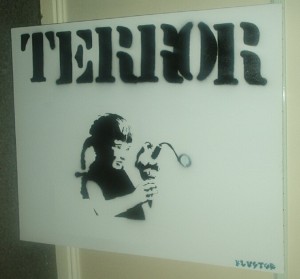 Террористы- обычные уголовники, а их действия нужно рассматривать как уголовные преступления.
Терроризм- военные действия  или разновидность войны (как "конфликты низкой интенсивности").
Ряд положении, наиболее часто встречающихся в научных разработках, посвященных проблеме терроризма.
Терроризм - это одна из форм организованного насилия.
Терроризм - это использование силы в политических целях, специфическая форма политического насилия.
Терроризм сочетает высокий уровень политической мотивации с низким уровнем участия масс.
Террористическая акция, помимо причинения непосредственного ущерба жертве, рассчитана на определенный эффект : посеять страх. 



1) кто совершает теракт (террористы); 
2)непосредственные жертвы акции; 
3) кого хотят запугать и заставить вести себя определенным образом. 
     
Терроризм - это метод борьбы.
ТЕРРОРИЗМ - акции, сопряженные с применением насилия или угрозой насилия, как правило, сопровождаемые выдвижением конкретных требований. Насилие направлено в основном против гражданских объектов и лиц. Мотивы имеют политический или иной характер. Исполнители, обычно, малочисленны, оторваны от населения, являются членами организованных групп и в отличии от других преступников берут на себя ответственность за совершаемые акции. Акции совершаются так, чтобы привлечь максимум общественного внимания и оказать воздействие на власть или определенные группы населения (порой весьма широкие), выходя за рамки причинения непосредственного физического ущерба.
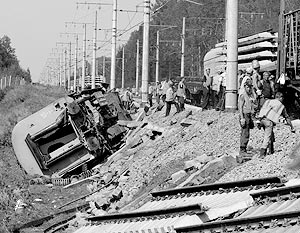 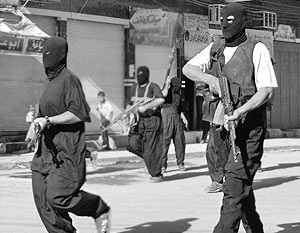 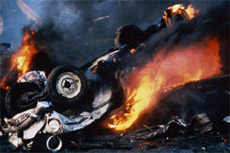 Суть терроризма – насилие с целью устрашения.
Субъект террористического насилия – отдельные лица или неправительственные организации.
Объект насилия – власть в лице отдельных государственных служащих или общество в лице отдельных граждан .
Цель насилия – добиться желательного для террористов развития событий – революции, дестабилизации общества, развязывания войны с иностранным государством, обретения независимости некоторой территорией, падения престижа власти, политических уступок со стороны власти и т.д.
Формы терроризма
классификация по субъектам террористической деятельности
классификация по направленности на достижение тех или иных результатов
Внутригосударственный (политический)терроризм
Деятельность
специально организованных террористических групп
террористов-одиночек
достижение различных политических целей в пределах одного государства.
Террором может называться насилие, сознательно направленное по отношению к государству
Прямое насилие, которое выражается в непосредственном применении силы (война, вооруженное восстание, политические репрессии, террор)
Косвенное (скрытое) насилие, которое не предполагает непосредственного использования силы, но означает только угрозу применения её
Политический терроризм
Использование  террора  в  политических
целях. То есть, при политическом терроре главным объектом  воздействия являются не сами люди, а политическая ситуация, которую посредством  террора в отношении мирных  жителей  пытаются  изменить  в  нужном  для  террористов
направлении.
Международный терроризм
расшатывает  государственные  и   политические   устои
наносит   огромный
материальный ущерб
 уничтожает памятники культуры
подрывает  международные отношения
международный  терроризм
проявляется в беспорядочном насилии
направлен
против  людей  без разбора
для чего?
для создания в массах  идеи,  что  цель  оправдывает  средства:  чем ужаснее преступление, тем лучше с точки зрения террористов
Разновидности международного терроризма
Транснациональный- различные акции негосударственных террористических организаций в других  государствах. Однако,  они  осуществляются  самостоятельно  и  не  нацелены  на  изменение
     международных
     отношений
Международный криминальный терроризм- проявляется  в  действиях   международной организованной преступности, участники которой могут быть далеки  от  каких- либо политических  целей,  а  их  акции  могут   быть   направлены   против конкурирующих преступных организаций в другой стране
В соответствии с направленностью
Социальный

Националистический

Религиозный
МЕТОДЫ  ТЕРРОРИСТИЧЕСКОЙ ДЕЯТЕЛЬНОСТИ
С учетом способа достижения поставленных террористами целей и задач и характера объектов можно выделить четыре группы методов
организационного характера
физического  воздействия
материального  воздействия
психологического воздействия
Метод организационного характера
Те методы, которые используются для создания террористических структур и подготовки актов непосредственного насильственного воздействия
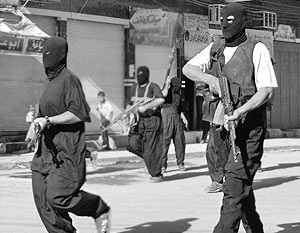 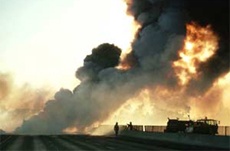 Методы физического воздействия
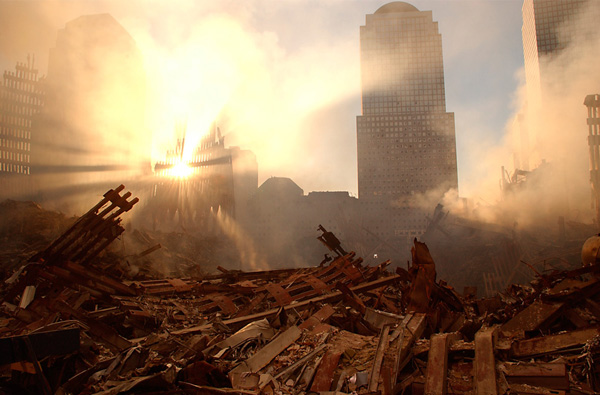 Эти воздействия на людей связаны с прямым физическим причинением ущерба жизни, здоровью и свободе людей. Среди них можно выделить противоправное лишение людей жизни
Методы материального воздействия
Воздействия на неодушевленные объекты разнообразны и связаны главным образом с уничтожением или повреждением объектов этой группы
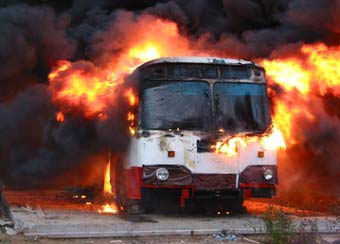 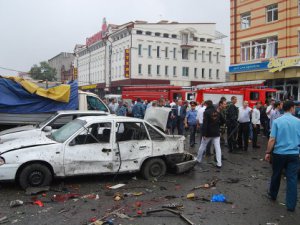 Методы психологического воздействия
Действия, непосредственно носящие физический характер, но в основном рассчитанные на достижение психологического результата. К ним относятся нападения на определенных лиц, повреждение их имущества, погромы в их жилищах и т. п.
Действия, также носящие по преимуществу демонстративно угрожающий характер, но не связанные с прямым причинением какого-либо физического вреда лицу или его близким. Это, прежде всего, угрозы
Статистика террористических актов в России
По неофициальным данным:
2005 - 251 (на всей территории РФ)
2006 - 112 (на всей территории РФ)
2007 - 48 (на всей территории РФ)
2008 - ...
2009 - 350 (за год в трёх республиках)
2010 (январь – март) - 90 (за три месяца в трёх республиках)
Мировая статистика за 2000-2006 гг.
С 2000 по 2006 год общее количество совершенных терактов составило 14 934. 
Средний показатель совершенных терактов на страну 
  – 133,3.
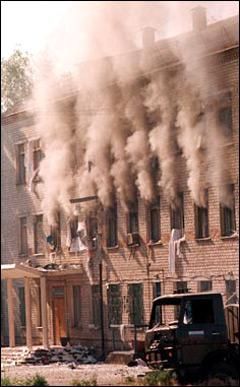 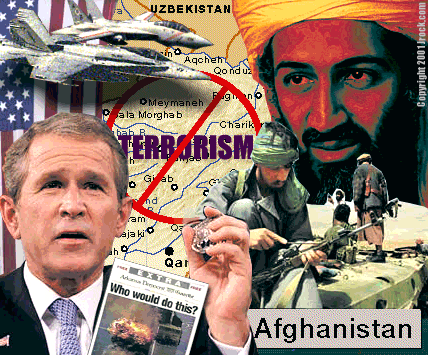 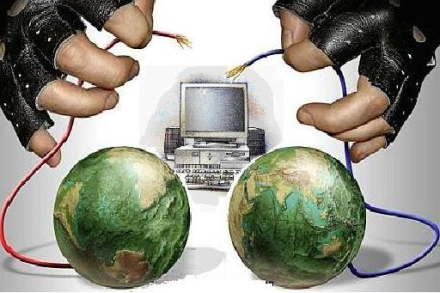 Так как бороться?
«работать над упреждением, и это задача правоохранительных органов и органов безопасности». Премьер-министр России В.Путин.
«…ужесточение закона и ряд специальных изменений в уголовном законодательстве.» Генпрокурор страны Юрий Чайка
"Получается, что государство своими же руками взращивает предпосылки для роста террористической активности на Северном Кавказе. А затем государство еще тратит огромные деньги на содержание военно-полицейской машины на юге страны. Чтобы победить террористов, нужно начать наведение элементарного порядка в органах власти северокавказских республик", - спикер Совета федерации РФ Сергей Миронов.
Правовая основа противодействия терроризму
Правовую основу противодействия терроризму составляют Конституция Российской Федерации, общепризнанные принципы и нормы международного права, международные договоры Российской Федерации, настоящий Федеральный закон и другие федеральные законы, нормативные правовые акты Президента Российской Федерации, нормативные правовые акты Правительства Российской Федерации, а также принимаемые в соответствии с ними нормативные правовые акты других федеральных органов государственной власти.
Основные принципы противодействия терроризму
1) обеспечение и защита основных прав и свобод человека и гражданина;

2) законность;

3) приоритет защиты прав и законных интересов лиц, подвергающихся террористической опасности;

4) неотвратимость наказания за осуществление террористической деятельности;

5) системность и комплексное использование политических, информационно-пропагандистских, социально-экономических, правовых, специальных и иных мер противодействия терроризму;

6) сотрудничество государства с общественными и религиозными объединениями, международными и иными организациями, гражданами в противодействии терроризму;

7) приоритет мер предупреждения терроризма;
8) единоначалие в руководстве привлекаемыми силами и средствами при проведении контртеррористических операции

9) сочетание гласных и негласных методов противодействия терроризму;

10) конфиденциальность сведений о специальных средствах, технических приемах, тактике осуществления мероприятий по борьбе с терроризмом, а также о составе их участников;

11) недопустимость политических уступок террористам;

12) минимизация и (или) ликвидация последствий проявлений терроризма;

13) соразмерность мер противодействия терроризму степени террористической опасности.
Список используемых интернет ресурсов и литературы
http://www.terrorunet.ru/history/details/newsdetail.html?n_no=19
http://www.kapital-rus.ru/articles/article/175472
http://vimpel-v.com/terrorism/terror_soc-pol_yavl/tendency_terror.shtml
http://ref.by/refs/104/39110/1.html